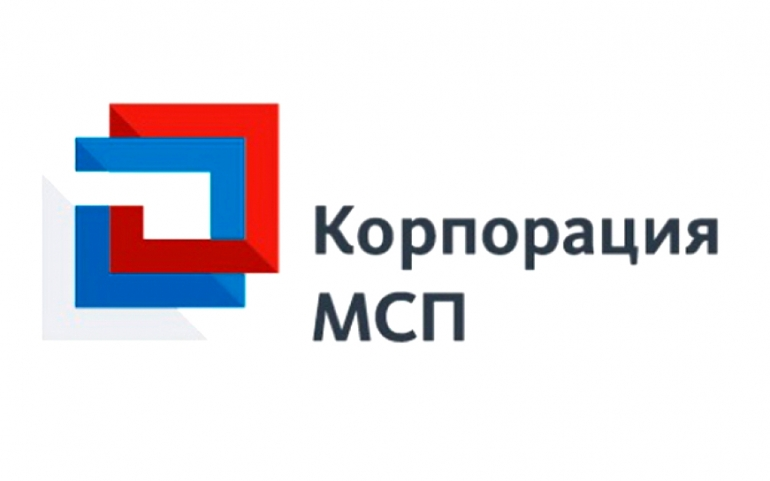 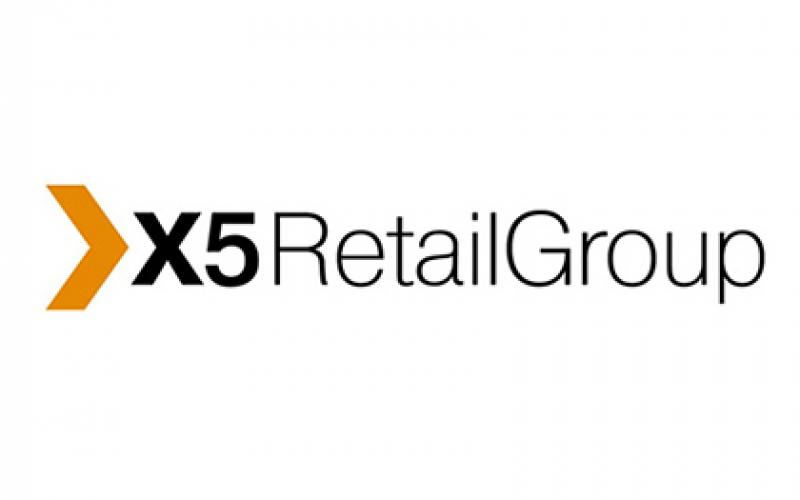 «Как стать поставщиком X5»
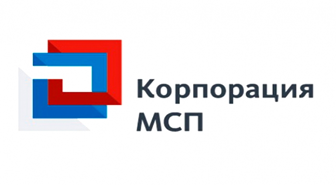 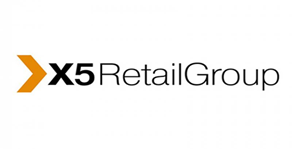 Заключение контракта
2
1 шаг-оформление
2 шаг-проверка
3 шаг-результат
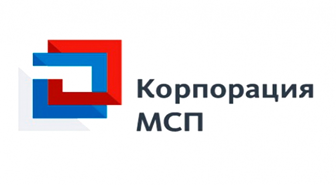 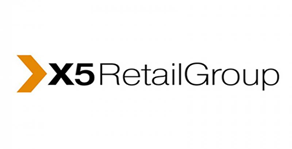 Коммерческое предложение
Проверка коммерческого предложения:

Предоставление дополнительной информации (при необходимости).
Проведение аудита условий производства при необходимости, силами Х5 Ритейл Групп или с привлечением сторонних аудиторов, список размещен на сайте: https://www.x5.ru/ru/Pages/Partners/Quality.aspx 
Максимальный срок рассмотрения коммерческого предложения 14 календарных дней.
Оформление коммерческого предложения:

Электронная ссылка на заполнение на сайте Х5 Ритейл Групп: https://www.x5.ru/ru/Pages/Partners/SubmitProposal.aspx
Заполнить две части предложения и указать ассортимент.
Указать валюту расчетов.
Цены указываются с НДС.
Заполняются все графы в форме обратной связи.
Рекомендуется указать комментарии к ассортименту во второй части формы  предложения.
Не прикреплять к коммерческому предложению дополнительные файлы.


2. 3. 4. 5. 6. 7.
Принятие решения:

Отправка извещения о принятом решении.
При положительном решении – отправка контактной информации сотрудника коммерческого подразделения.
При несогласии поставщика с итогами рассмотрения возможно направление информации по ссылке: https://www.x5.ru/ru/Pages/Partners/HotLine.aspx.
С информацией о проводимых торгах на закупку товаров под СТМ Поставщики (производители) могут ознакомиться на сайте Компании по адресу: https://tender.x5.ru/auction/guiding/list_auction/3-start  и принять участие в торгах.
3
Пожелания и рекомендации к оформлению коммерческого предложения
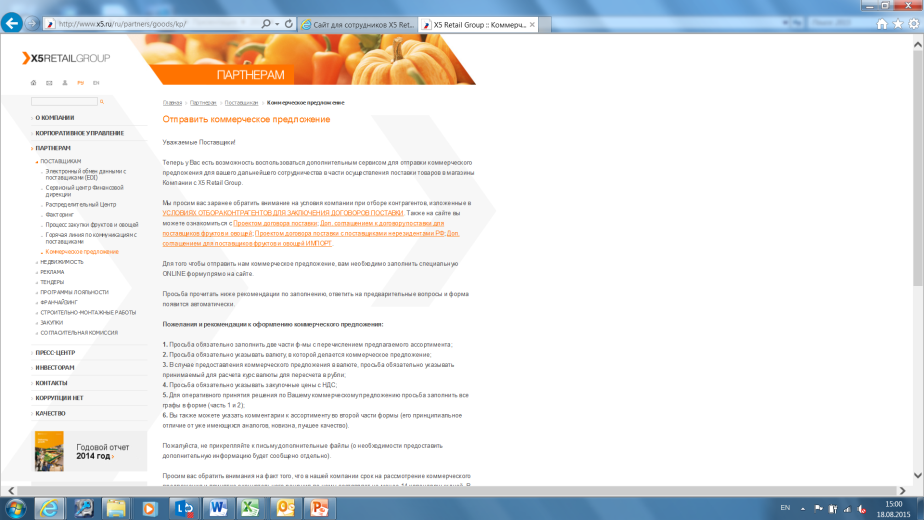 Просьба обязательно заполнить две части формы с перечислением предлагаемого ассортимента;
Просьба обязательно указывать валюту, в которой делается коммерческое предложение;
В случае предоставления коммерческого предложения в валюте, просьба обязательно указывать принимаемый для расчета курс валюты для пересчета в рубли;
Просьба обязательно указывать закупочные цены с НДС;
Для оперативного принятия решения по Вашему коммерческому предложению просьба заполнить все графы в форме (часть 1 и 2);
Вы также можете указать комментарии к ассортименту во второй части формы (его принципиальное отличие от уже имеющихся аналогов, новизна, лучшее качество).

Пожалуйста, не прикрепляйте к письму дополнительные файлы 
(о необходимости предоставить дополнительную информацию будет сообщено отдельно)
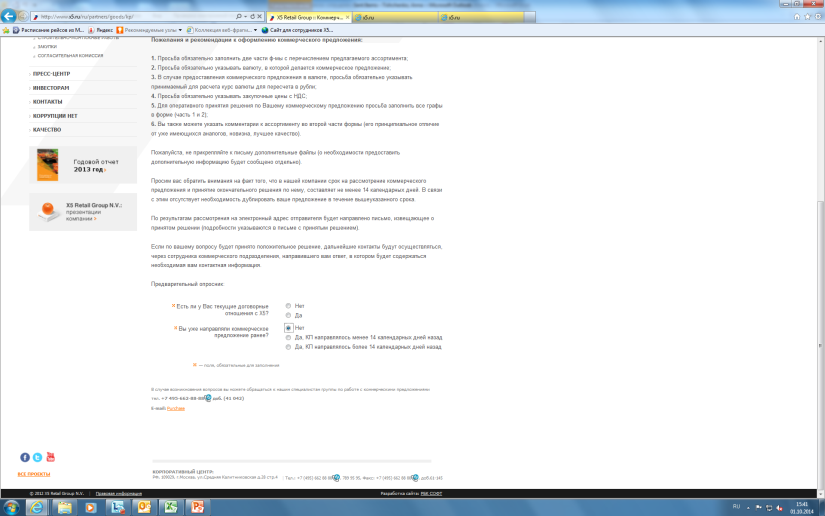 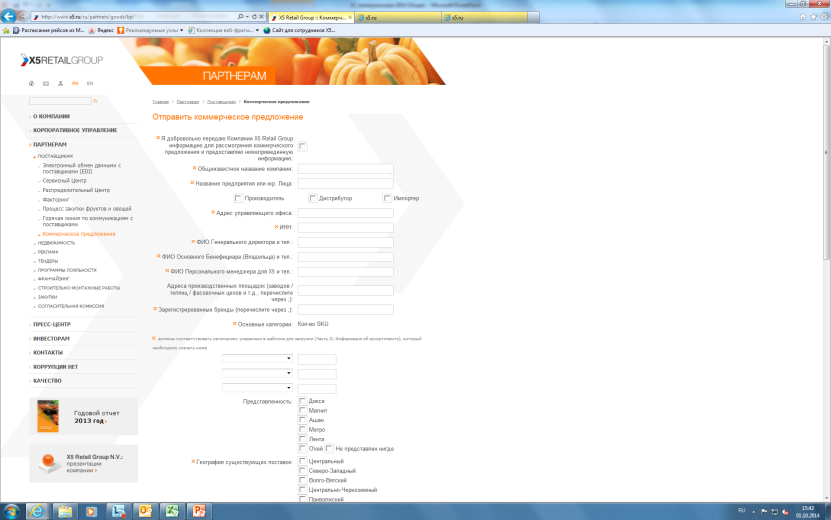 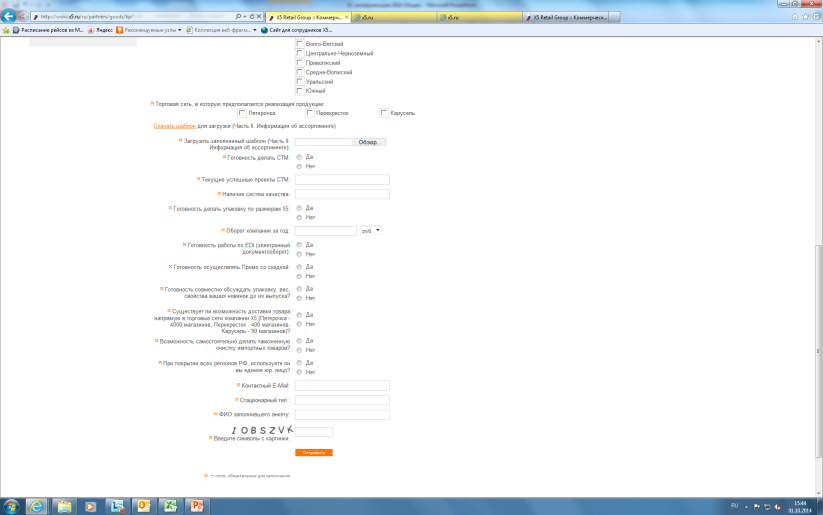 4
Для заключения Договора Поставщику необходимо
представить следующие документы:

Заверенная подписью единоличного исполнительного органа Поставщика и печатью Поставщика 
копия выписки из ЕГРЮЛ/ЕГРИП (выданная уполномоченным органом не позднее, чем за 30 дней до даты заключения Договора);
 
Заверенные подписью единоличного исполнительного органа Поставщика и печатью Поставщика копии учредительных документов Поставщика, включая все изменения и дополнения к ним (последняя редакция);

Подлинник доверенности на лицо, имеющее право на заключение и подписание Договора 
от имени Поставщика;
 
Иные документы, которые могут быть запрошены Компанией.

До заключения Договора поставки Поставщик предоставляет 
образцы товаров и документы, подтверждающие их качество и безопасность.


Полный текст Договора поставки и приложений 
к нему доступен по ссылкам:
 https://www.x5.ru/ru/documents/proekt_dogovora_postavki.pdf  
 https://www.x5.ru/ru/Pages/Partners/SubmitProposal.aspx
Заключение договора
5
Электронный обмен данными с поставщиками (EDI)
Электронный обмен данными (EDI - англ. Electronic Data Interchange) — это инструмент для обмена бизнес-данными между деловыми партнерами. 
Основная задача EDI — заменить обмен информацией и документами, осуществляемый на бумажных носителях, стандартизированным электронным документооборотом между компьютерными сетями.
Электронный счет-фактура поставщика (в случае несоответствия приемке Х5) может быть скорректирован поставщиком либо исправленной ЭСФ, либо корректировочной ЭСФ.
 
Сейчас около 92% поставщиков подключено к ЭСФ, но только 88% его высылают.

Из всех СФ (товарные, услуги, …) 60 % - ЭСФ.

Перевод поставщика на ЭСФ полностью исключает работу на бумаге (дублирование СФ на бумаге не используется).
6
Необходимые требования для работы с EDI
GLN (Global Location Number) – обеспечивает технологическое решение для глобальной цепи поставки по идентификации физических мест нахождения и юридических лиц, а также их структурных единиц – офисов, магазинов, складов, отгрузки, распределительных центров и т.д.
GTIN (Global Trade Identity Number, раньше EAN) – международный код (штрих-код) маркировки и учёта товара, например, товар, упаковка, оригинальная паллета.
Для внедрения EDI необходимо чтобы все предприятия-участники торговли имели международный идентификационный номер – GLN, а каждый товар должен иметь глобальный номер GTIN в международной системе EAN (GS1).

Для получения GLN-номера и GTIN-кодов предприятие должно стать ассоциированным участником национальной ассоциации «GS1 Russia» www.gs1ru.org

Процедура оформления членства занимает не более 2-х дней.
7
Что необходимо Поставщику для подключения и использования технологии электронного обмена данными с Х5 RG?
Шаг 1. 
Заключить с Х5 Дополнительное соглашение 
по EDI к договору поставки https://www.x5.ru/ru/Pages/Partners/SupplyContract.aspx
 
Шаг 2. 
Заключить Договор на оказание услуг электронного обмена данными с EDI-провайдером, а тем компаниям, которые уже имеют Договор с EDI-провайдером – написать письмо своему EDI-провайдеру о необходимости организации электронного обмена с Х5. Получить от EDI-провайдера параметры доступа на его WEB-EDI-страничку или провести совместную интеграцию своей учетной системы и системы EDI-провайдера.
 
Шаг 3. 
Проверить через EDI-провайдера наличие у Поставщика – GLN-кода. Если у поставщика GLN-код отсутствует – необходимо обратиться к EDI-провайдеру за информацией – как его получить.
Шаг 4. 
Провести сверку товарного ассортимента, поставляемого в Х5, т.е. – обратиться к своему EDI-провайдеру для того, чтобы он организовал для поставщика получение списка товаров Х5, соответствующего прайс-листу поставляемого товара в Х5, также EDI-провайдер предоставит информацию поставщику – как провести сверку товарной номенклатуры.
 
Шаг 5. 
Обратиться к EDI-провайдеру с письмом о проведении тестов и провести тестовые обмены с Х5 EDI-документами, выбранными поставщиком и указанные в Заявке.
 
Шаг 6. 
Начать работу через EDI-провайдера.
8
Шаг 1. Зайти на сайт в раздел Партнерам         Закупки
Шаг 3. Найти категорию товаров, и отправить письмо
Шаг 2. Подготовить письмо  с кратким изложением.
Контакты сотрудников коммерческой функции
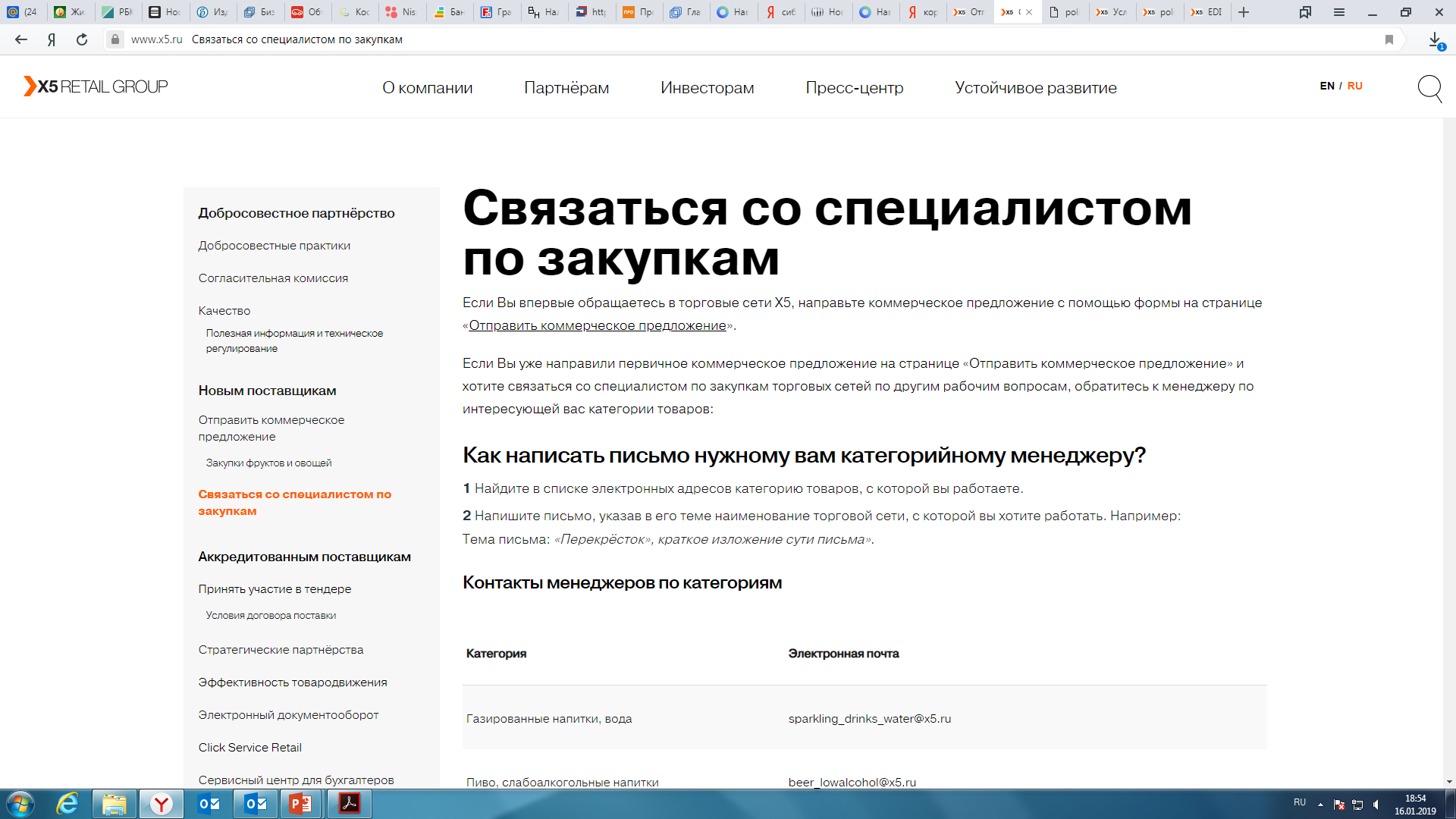 Зайти на сайт - https://www.x5.ru/ru/Pages/Partners/ContactPurchasingSpecialist.aspx
9
Качество продукции
10
Цепочка контроля качества товаров
11
Требования по качеству, маркировке и упаковке товаров
Требования по качеству и маркировке товаров: 
Качество товаров должно соответствовать требованиям санитарных, технических и всех иных применимых норм и стандартов Российской Федерации, Таможенного союза, ЕАЭС, а также требованиям Компании. Товар должен иметь маркировку и содержать информацию в соответствии с требованиями действующего законодательства РФ, Таможенного союза, ЕАЭС, а также сопровождаться документами, подтверждающими качество, безопасность, происхождение товара, фитосанитарное состояние, ветеринарно-санитарное состояние, легальность производства и оборота и иными документами, предусмотренными действующим законодательством РФ в отношении данного вида Товара

Требования по упаковке товаров:
Упаковка товаров должна обеспечивать его сохранность во время транспортировки, при выполнении погрузочно-разгрузочных работ и при хранении на распределительном центре Компании. Внешняя упаковка товаров должна быть из прочного картона или иного материала, позволяющего перевозить и складировать товары на поддонах, а также выдерживать не менее пяти перегрузок товаров на разные места хранения или транспортировки. Транспортная упаковка и каждая единица товара должны иметь основной штрихкод, выданный международной организацией EAN International или национальным представительством EAN International (для России: «ЮНИСКАН/ЕАН Россия»). Весовой фасованный товар дополнительно к основному штрих-коду должен иметь (весовой) штрих-код.
Требования по качеству, маркировке и упаковке товаров размещены на сайте Компании в разделе «Новым поставщикам» по адресу: 
https://www.x5.ru/ru/Documents/politika_po_rabote_s_postavchikami_X5.pdf
12
Транспортировка продукции
13
Требования к перевозке, хранению, реализации и утилизации пищевой продукцииhttps://www.x5.ru/ru/Pages/Partners/SupplyContract.aspx
Транспортировка товара
Перевозка (транспортирование) пищевой продукции осуществляется транспортными средствами в соответствии с условиями перевозки, установленные изготовителем.

При перевозке ОДНОВРЕМЕННО различной пищевой продукции, должны быть обеспечены условия, исключающие их соприкосновение, загрязнение и изменение органолептических свойств. Должно соблюдаться товарное соседство.

Конструкция транспортного средства должна обеспечивать защиту продукции от загрязнения, проникновения животных, грызунов и насекомых.

Важно! При транспортировке пищевых продуктов необходимо соблюдать установленные изготовителем температурные режимы. Несоблюдение температурного режима при поставке является причиной для отказа в приемке товара на РЦ сети.
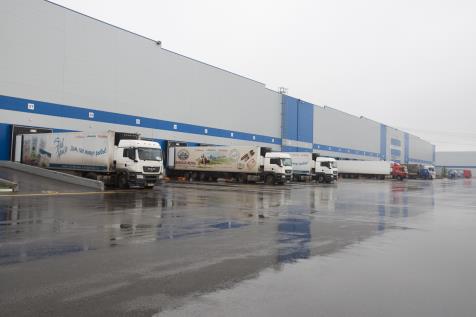 14
Взаимодействие Корпорации МСП иХ5 Ритейл Групп
15
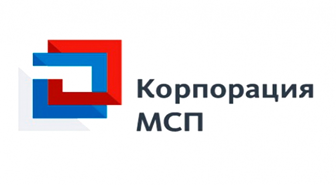 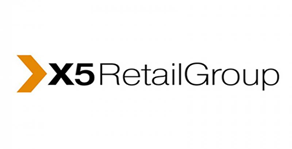 График проведения обучающих семинаров
План-график обучающих семинаров «Как стать поставщиком Х5 Ритейл Групп», проводимых с центрами компетенций в сфере сельскохозяйственной кооперации, сельскохозяйственными кооперативами и крестьянско-фермерскими хозяйствами:
16
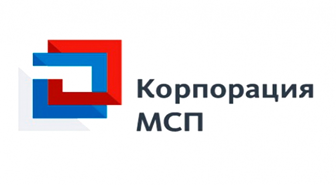 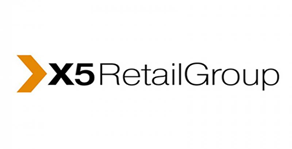 Схема взаимодействия
АИС 
ФНС
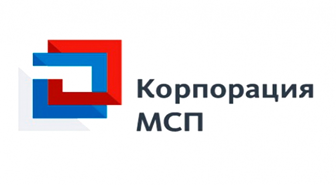 Проведение обучающих семинаров «Как стать поставщиком Х 5 Ритейл Групп»
АИС 
ФНС
АИС 
ФНС
Потребность Х 5 Ритейл Групп в сельскохозяйственной продукции
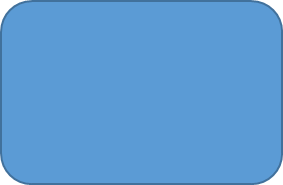 Центр
компетенций
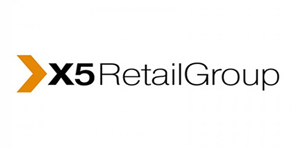 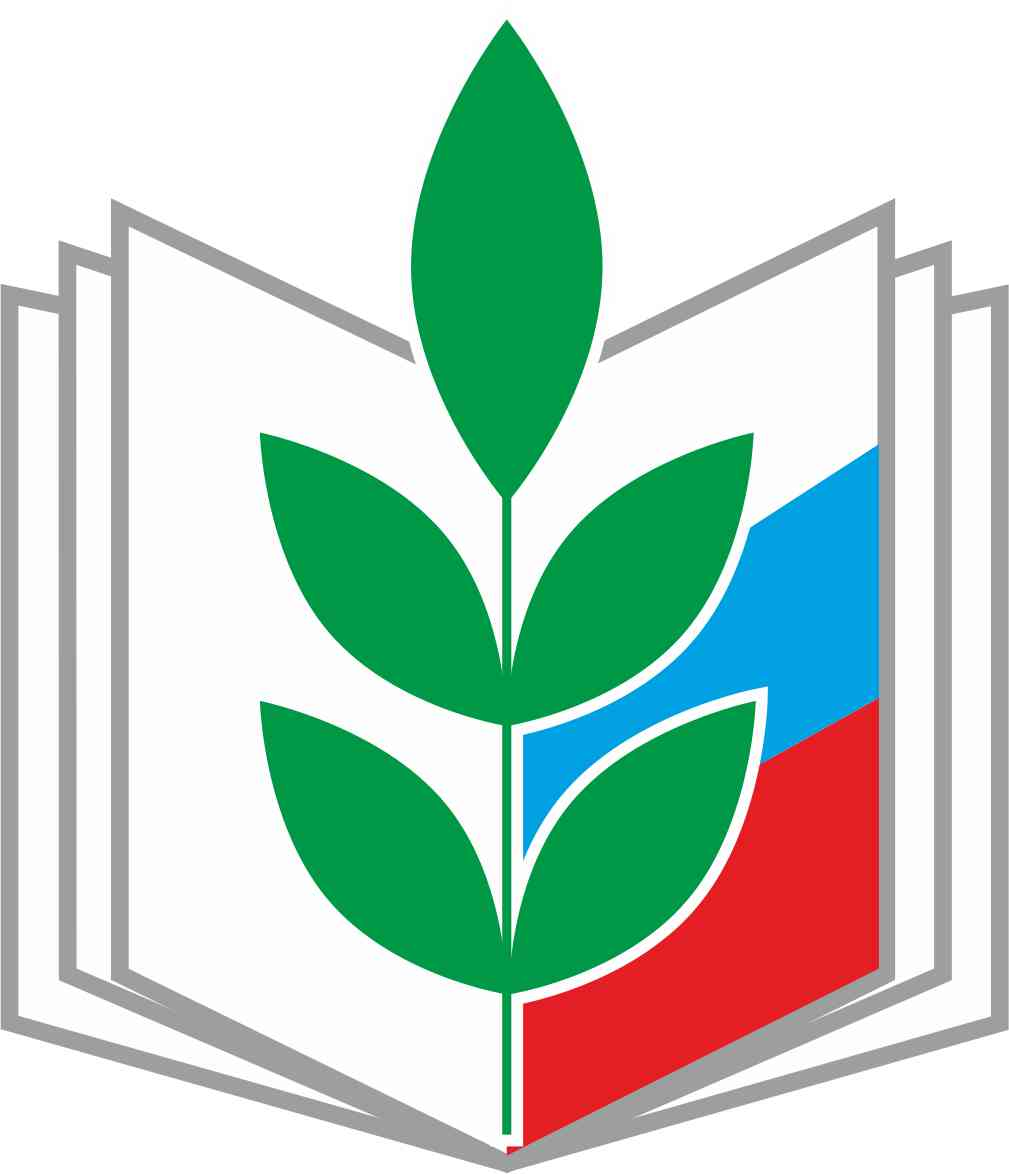 Информация от СХК и КФХ заинтересованных в поставках произведённой продукции в Х 5 Ритейл Групп
АИС 
ФНС
СХК
         КФХ
Взаимодействие Х 5 Ритейл Групп с СХК и Фермерами по полученной от Корпорации информации
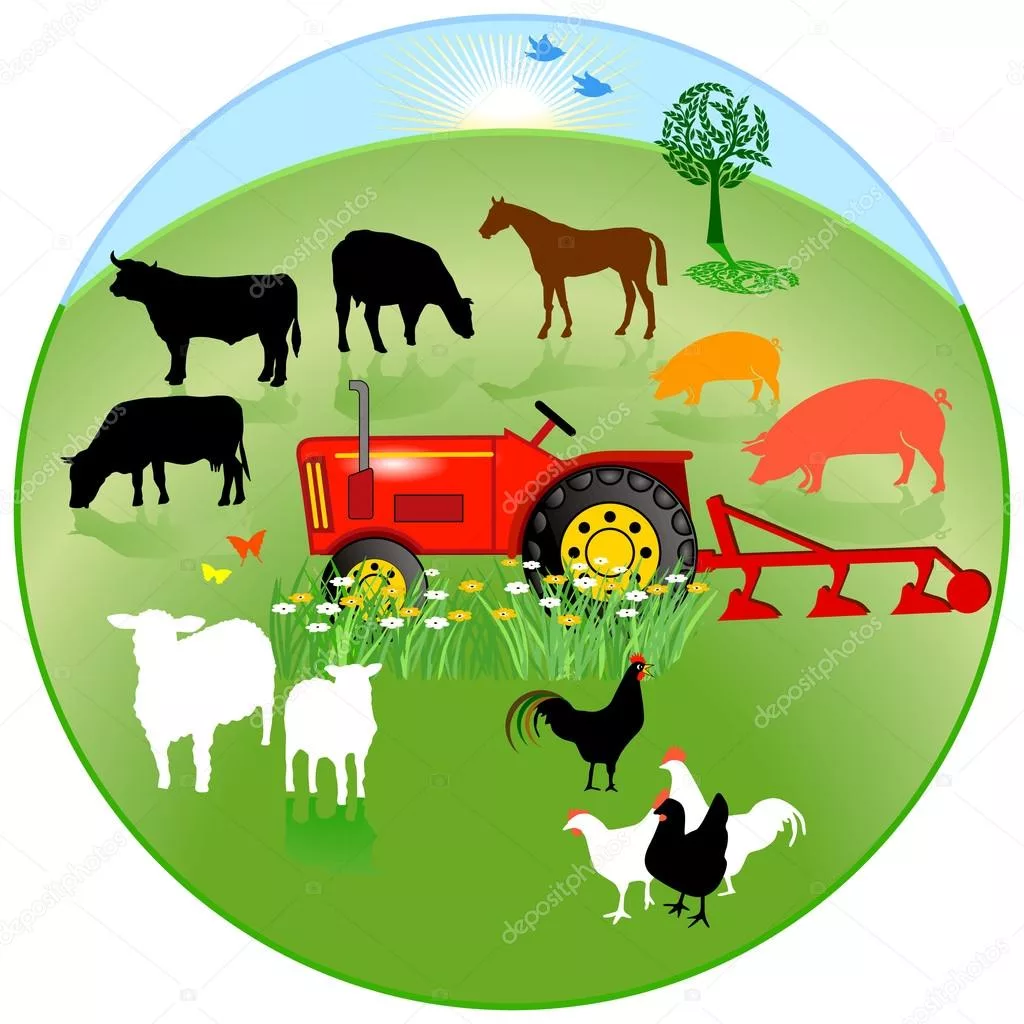 17